Countries GrowingImports/Consumption
Imports are on the rise and the U.S. can supply
India’s Soymeal Exports and Consumption2000/01 – 2015/16 and USDA Forecasts for 2017/18 and 2018/19
Source: USDA
Asia Subcontinent’s Soymeal Consumption2000/01 – 2016/17 and USDA Forecasts for 2017/18 and 2018/19
Source: USDA
[Speaker Notes: The rise in Chinese soymeal consumption began after the Government of China began liberalizing its economy in 1991.  It does not appear that the rate of growth in consumption is slowing.]
Pakistan’s Imports of Soybeans and Soymeal2004/15 – 2016/17 and USDA Forecast for 2017/18 and 2018/19
Source: USDA
Bangladesh’s Imports of Soybeans and Soymeal2000/01 – 2016/17 and USDA Forecast for 2017/18 and 2018/19
Source: USDA
Middle East’s Imports of Soybeans and Soymeal2000/01 – 2016/17 and USDA Forecasts for 2017/18 and 2018/19
Source: USDA
North Africa’s Imports of Soybeans and Soymeal2000/01 – 2016/17 and USDA Forecast for 2017/18 and 2018/19
Source: USDA
Mexico’s Imports of Soybeans and Soymeal2000/01 – 2016/17 and USDA Forecasts for 2017/18 and 2018/19
Source: USDA
Southeast Asia’s Imports of Soybeans and Soymeal2000/01 – 2016/17 and USDA Forecasts for 2017/18 and 2018/19
Source: USDA
Caribbean’s Imports of Soybeans and Soymeal2000/01 – 2016/17 and USDA Forecasts for 2017/18 and 2018/19
Source: USDA
Central America’s Imports of Soybeans and Soymeal2000/01 – 2016/17 and USDA Forecasts for 2017/18 and 2018/19
Source: USDA
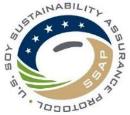 USSEC.ORG  |  USSOY.ORG
[Speaker Notes: Closing slide]